Engine Controller
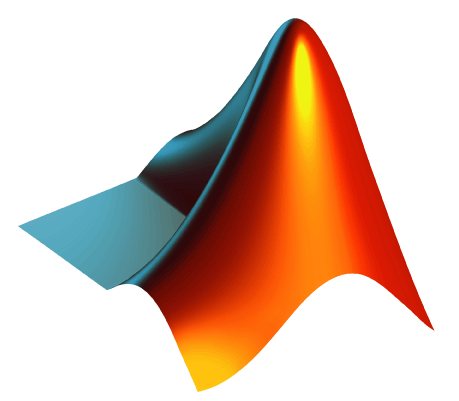 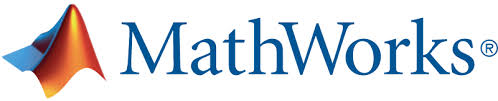 Team 513
1
Team 513
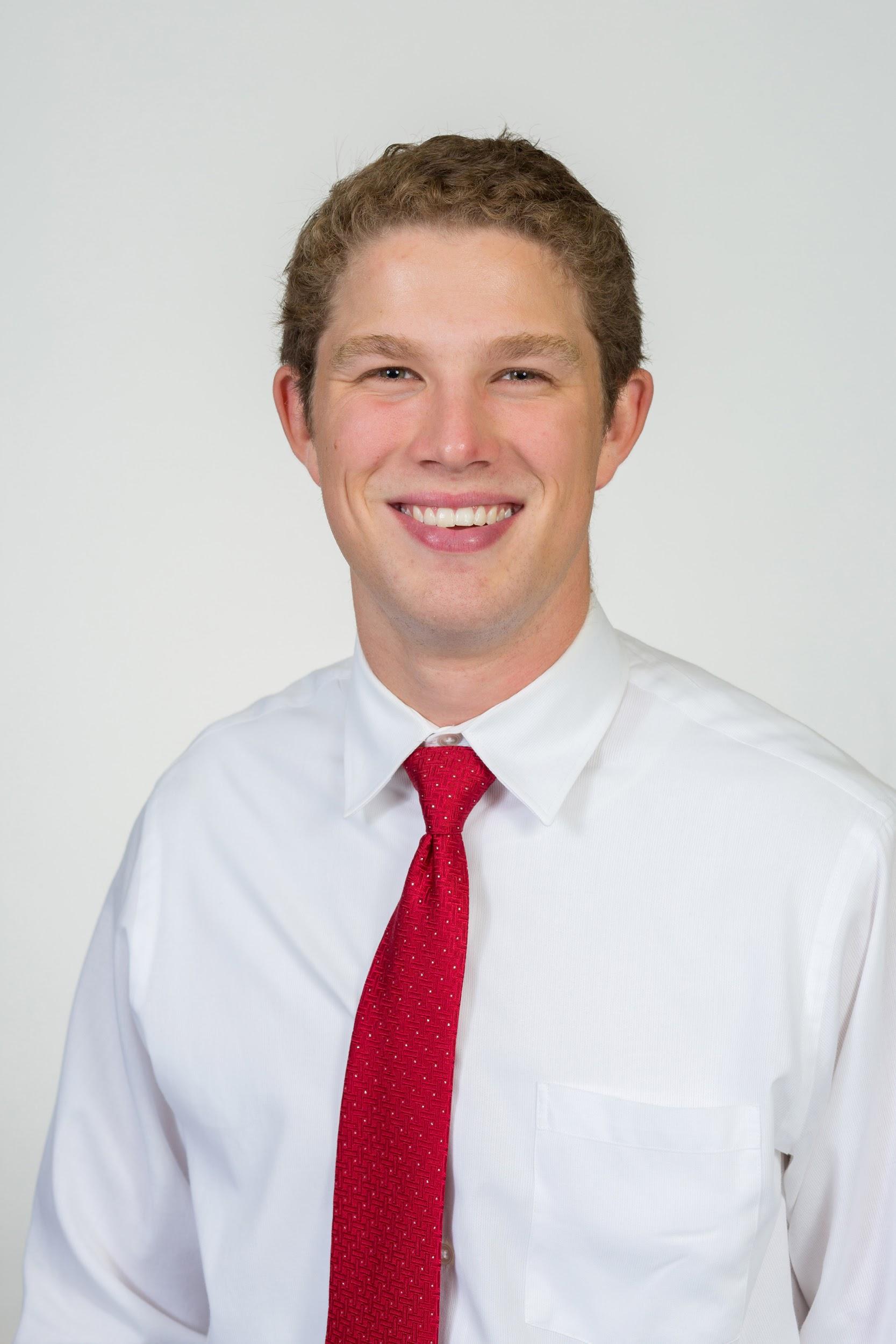 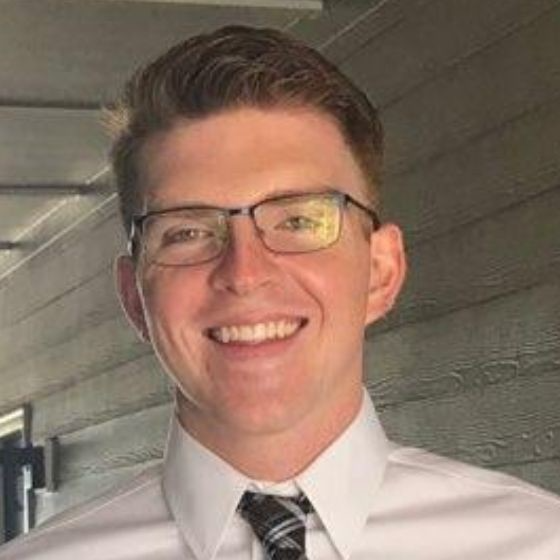 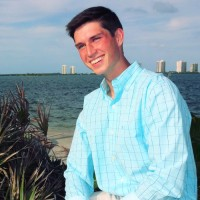 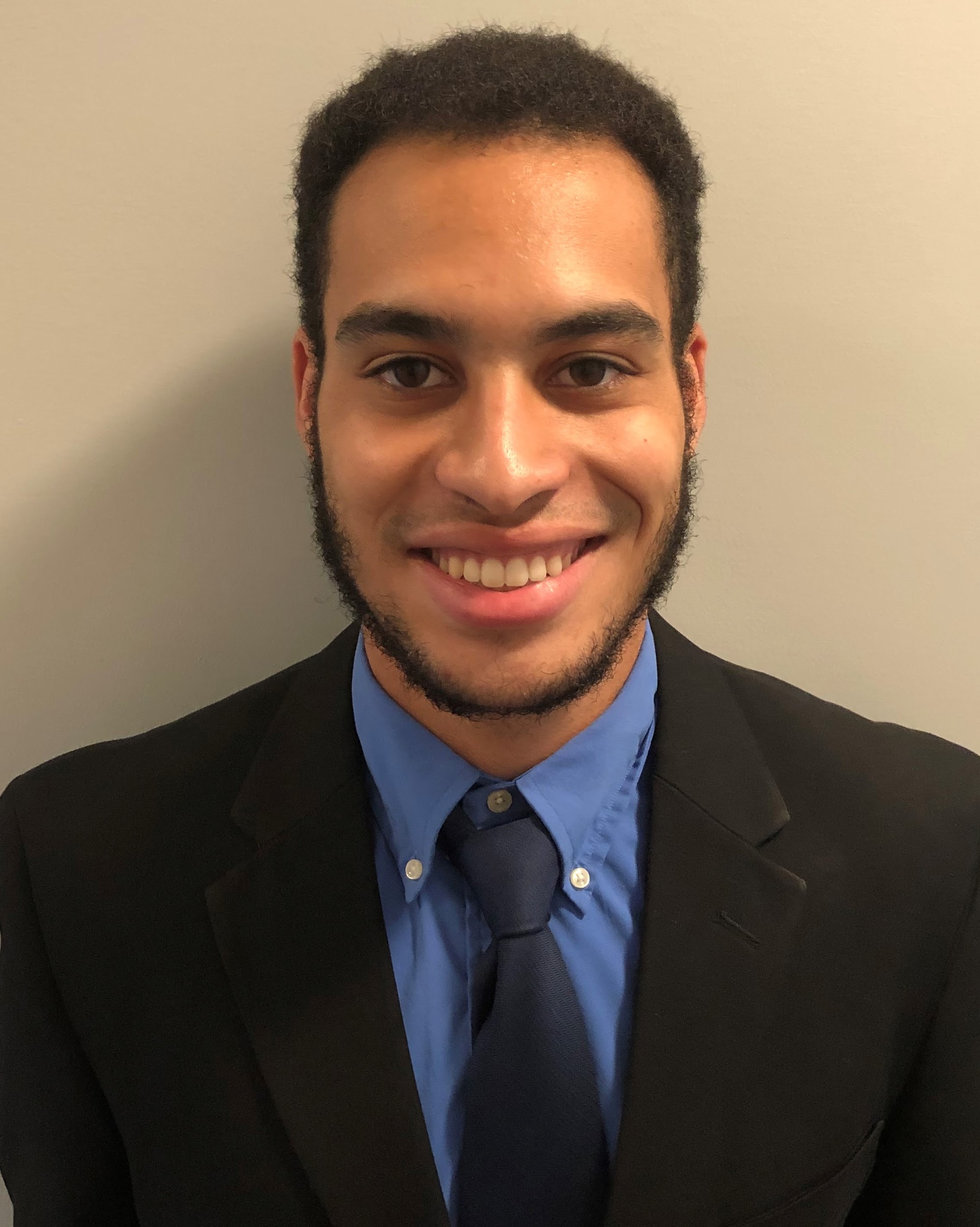 Jonathan Wozny
Thermal Fluids Control Engineer
Fred Peterson
Mechanical 
Design Engineer
Patrick Marlatt
Project
Engineer
Austin LaFever
Software and Controls Engineer
Patrick Marlatt
2
Sponsors and Advisor
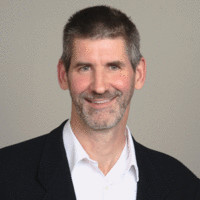 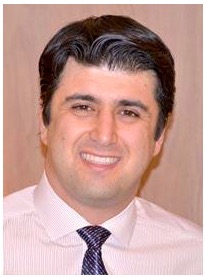 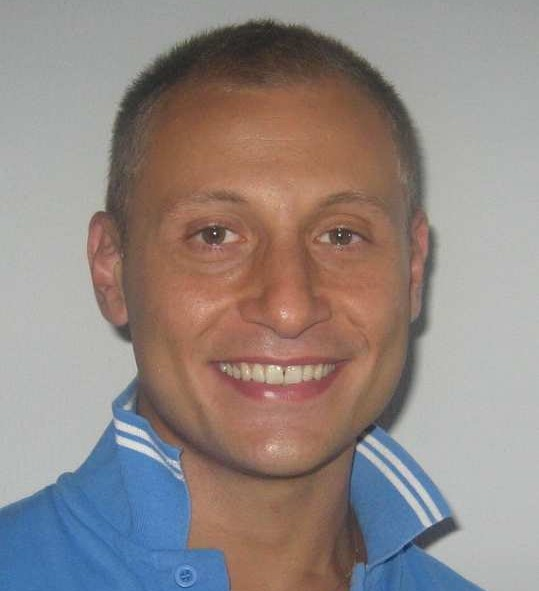 Academic Advisor
Dr. Shoele, Ph.D.
Assistant Professor
Engineering Mentor
Roberto Valenti
Project Advisor
Engineering Mentor
Peter Maloney
Controls Advisor
Patrick Marlatt
3
Objective
Create and implement a Multi-Input Multi-Output control system that works with the current system to improve the throttle and wastegate control in the MathWorks Powertrain Blockset.
Frederick Peterson
4
Motivation
- Internal combustion engines will be prevalent for the foreseeable future.

- Continue to improve performance, fuel economy, and emissions to stay viable.

- General Motors has an engine line implementing torque-tracking model predictive control (MPC). 

- MathWorks wants a torque-tracking MPC to be added to their engine dynamometer simulation to be able to design a broad range of engines.
Frederick Peterson
5
Key Markets
Emissions Test Agencies
Engine Manufacturers
Engine Simulation Technology 
(GT Power)
Research
Frederick Peterson
6
Key Concepts
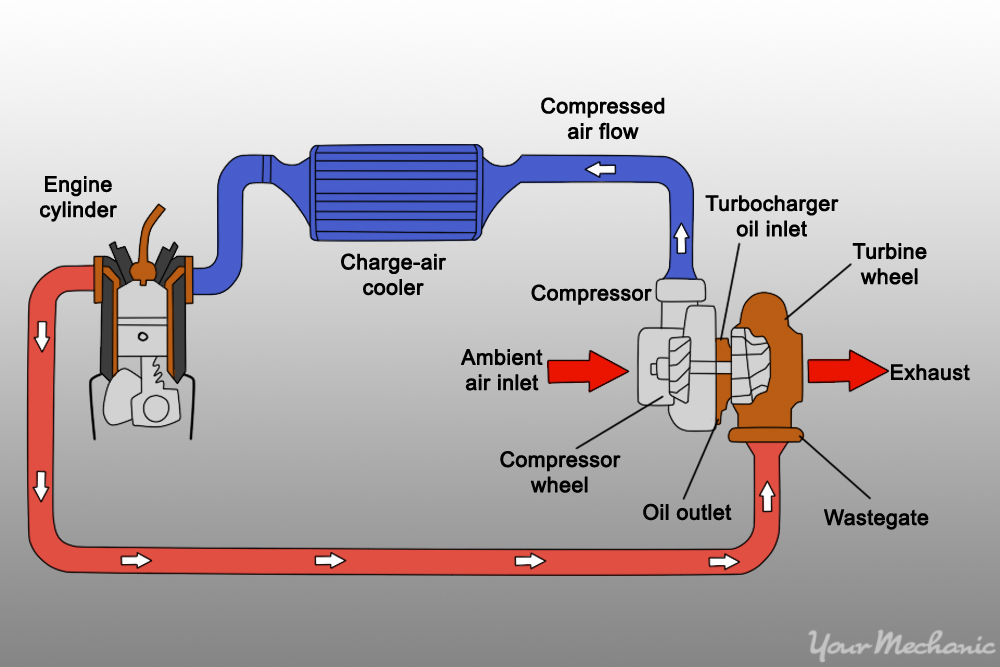 Throttle
Frederick Peterson
7
Key Concepts
Wastegate
Throttle
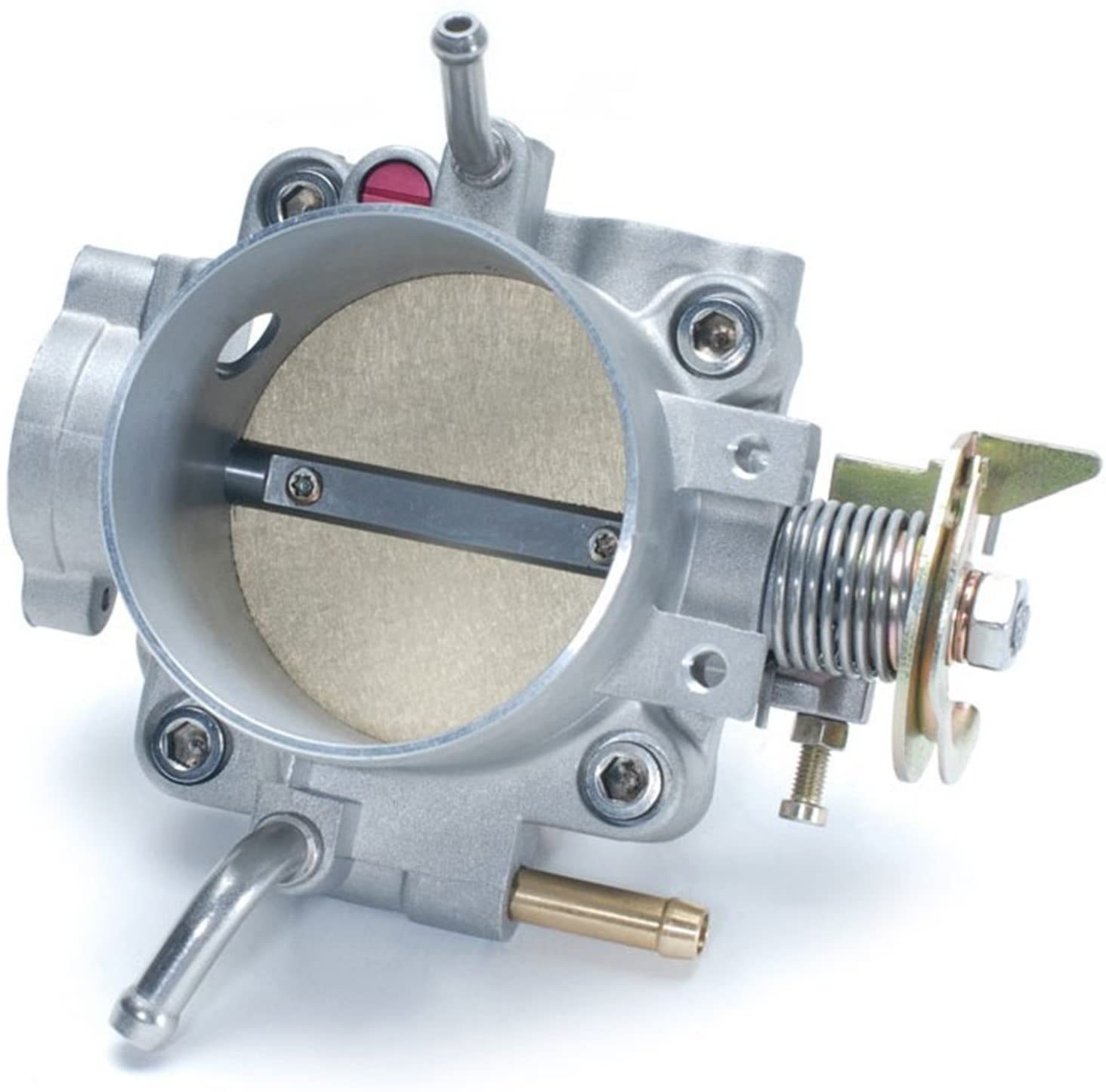 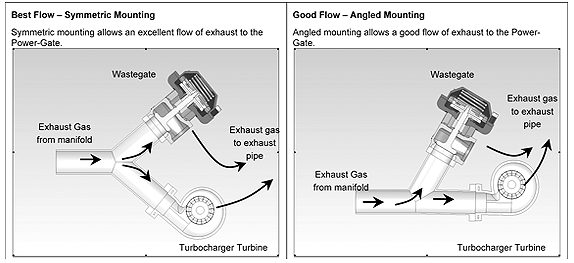 Frederick Peterson
8
Key Concepts
A control method that passes a controlling signal from one point in the system to another to control the output.
Feed Forward Control
Frederick Peterson
9
Key Concepts
A system with multiple inputs and sends multiple outputs.
Multi-Input Multi-Output
(MIMO)
Frederick Peterson
10
Key Concepts
A control method that uses a model of the system to make predictions about the future outputs.
Model Predictive Control
(MPC)
Frederick Peterson
11
Engine Dynamometer
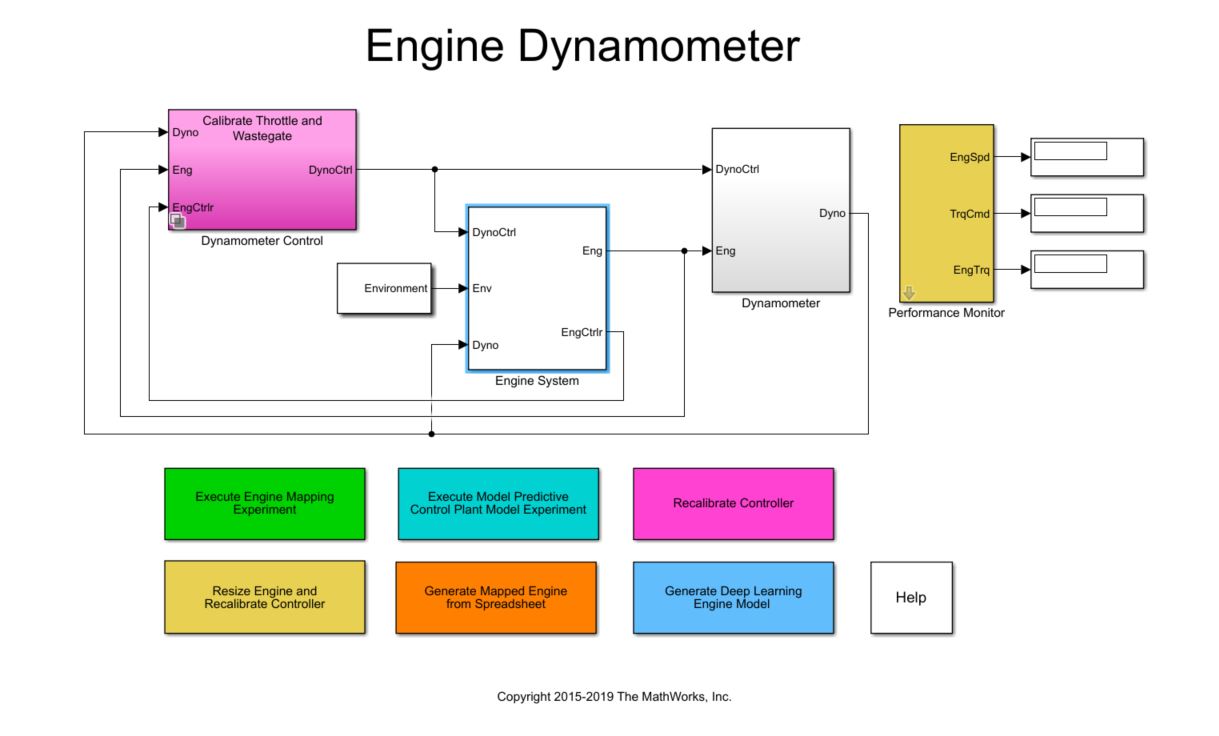 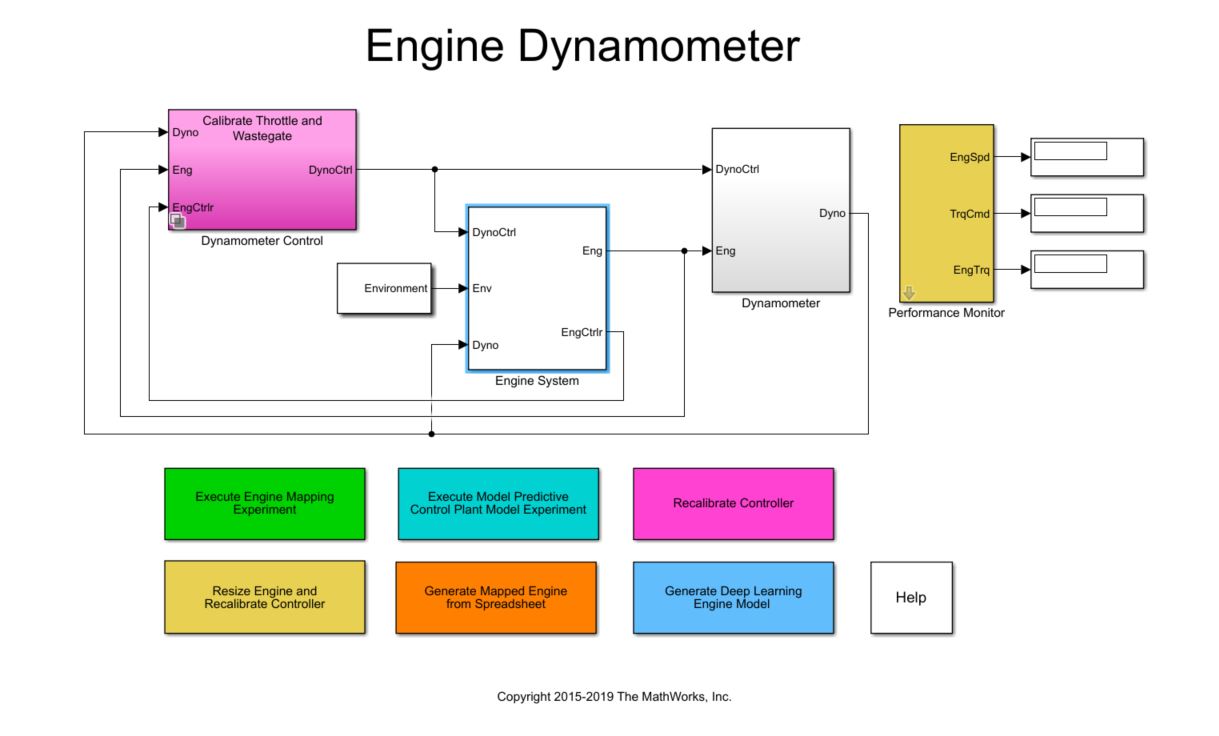 Patrick Marlatt
12
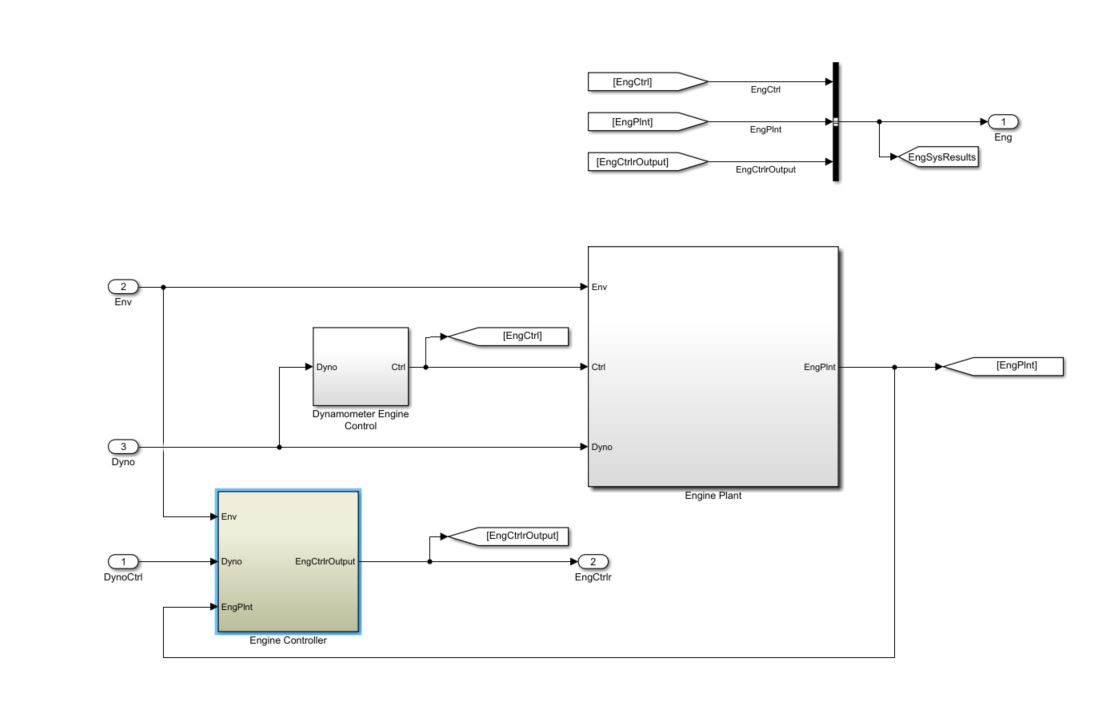 Engine Control System
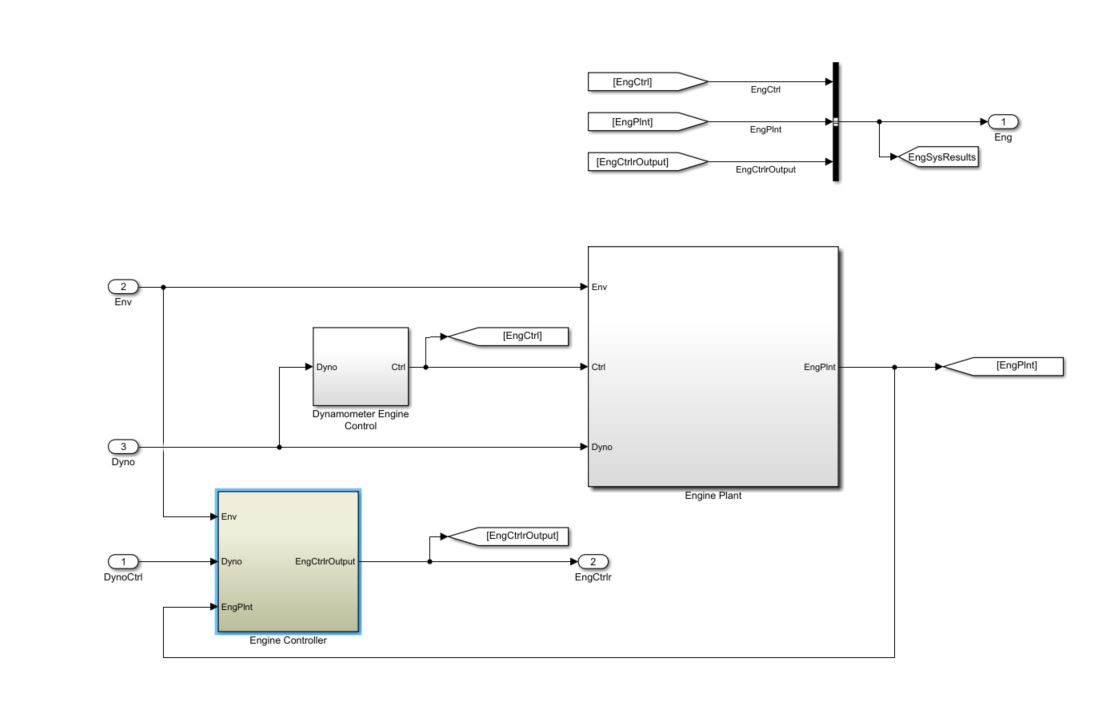 Patrick Marlatt
13
Engine Controller
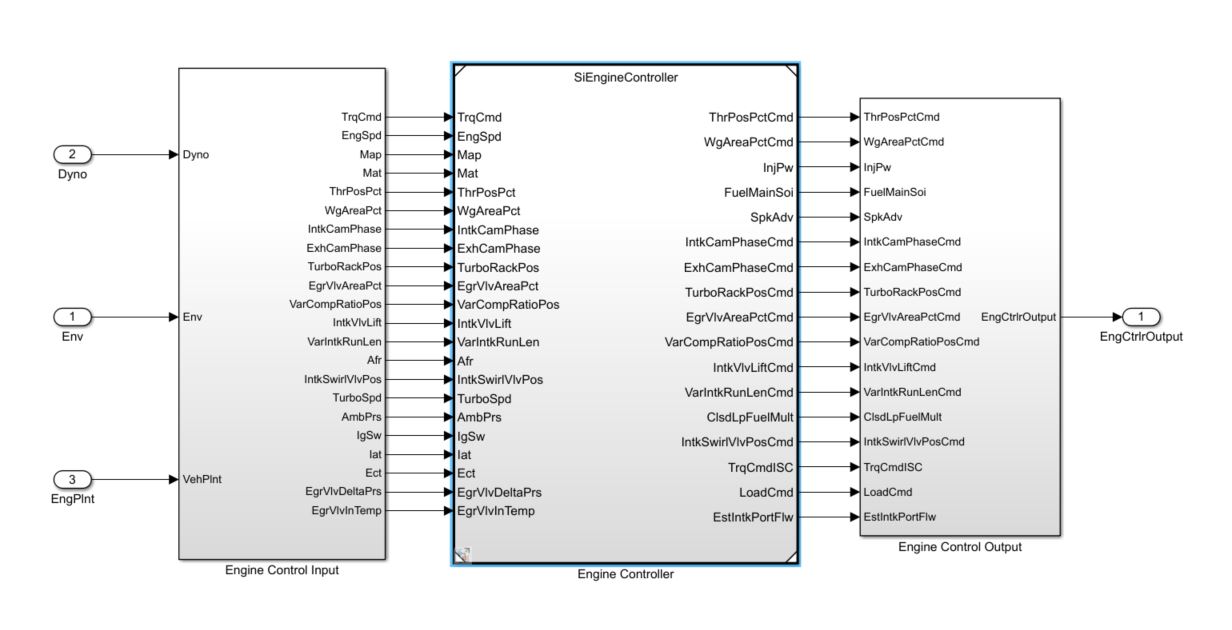 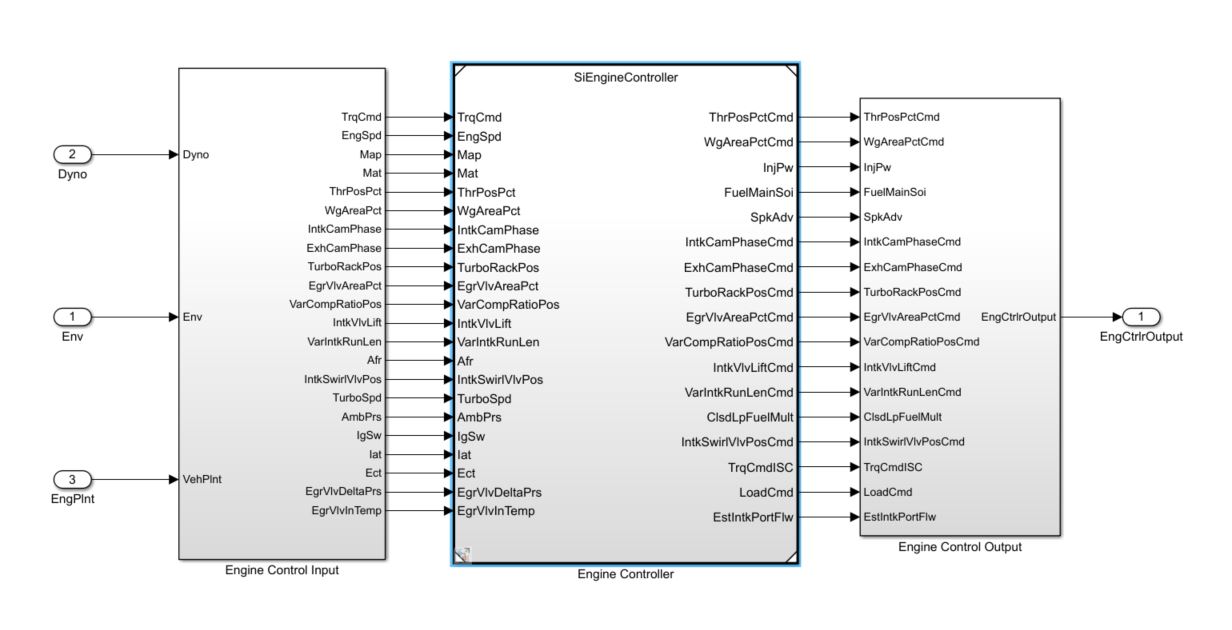 Patrick Marlatt
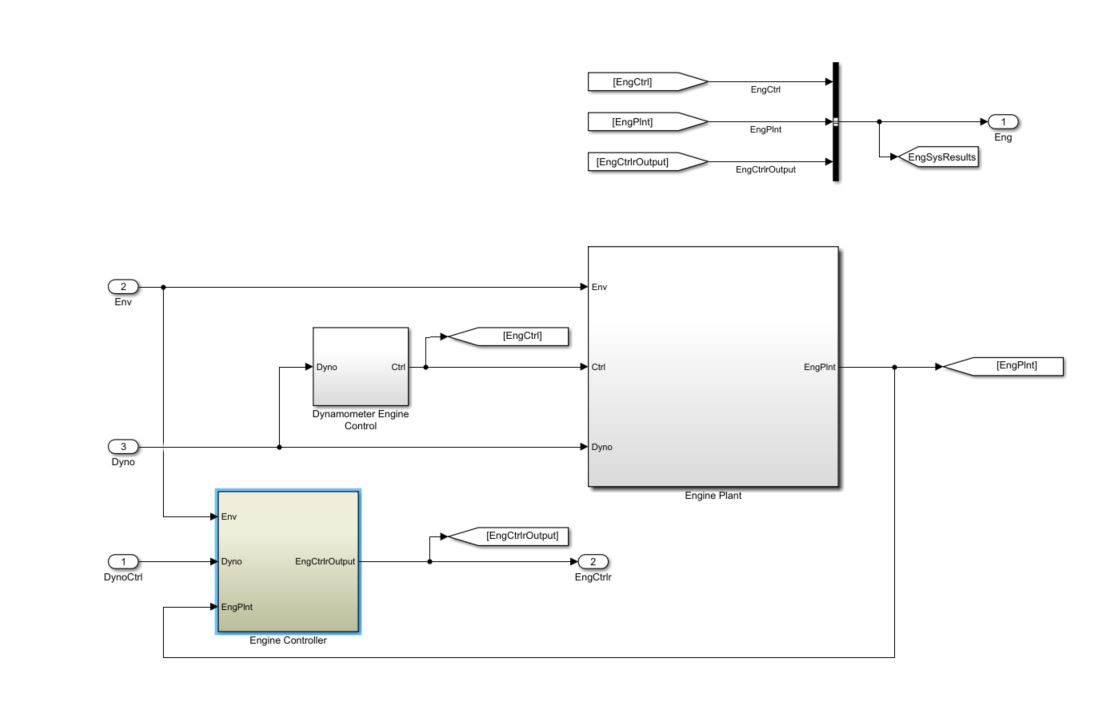 14
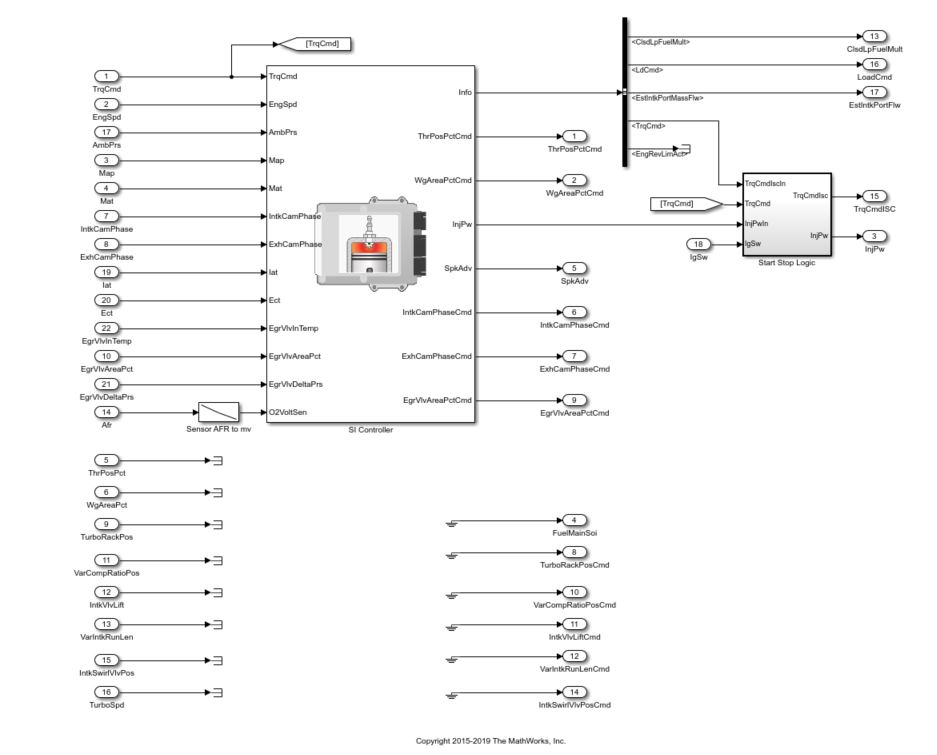 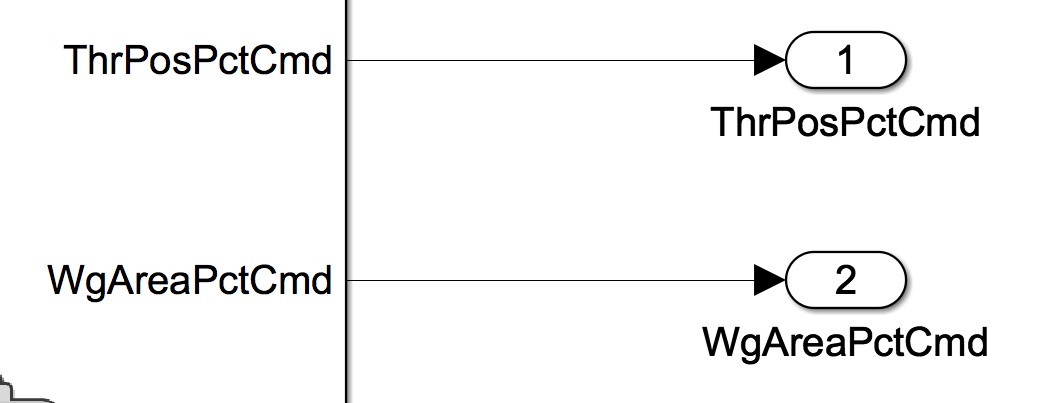 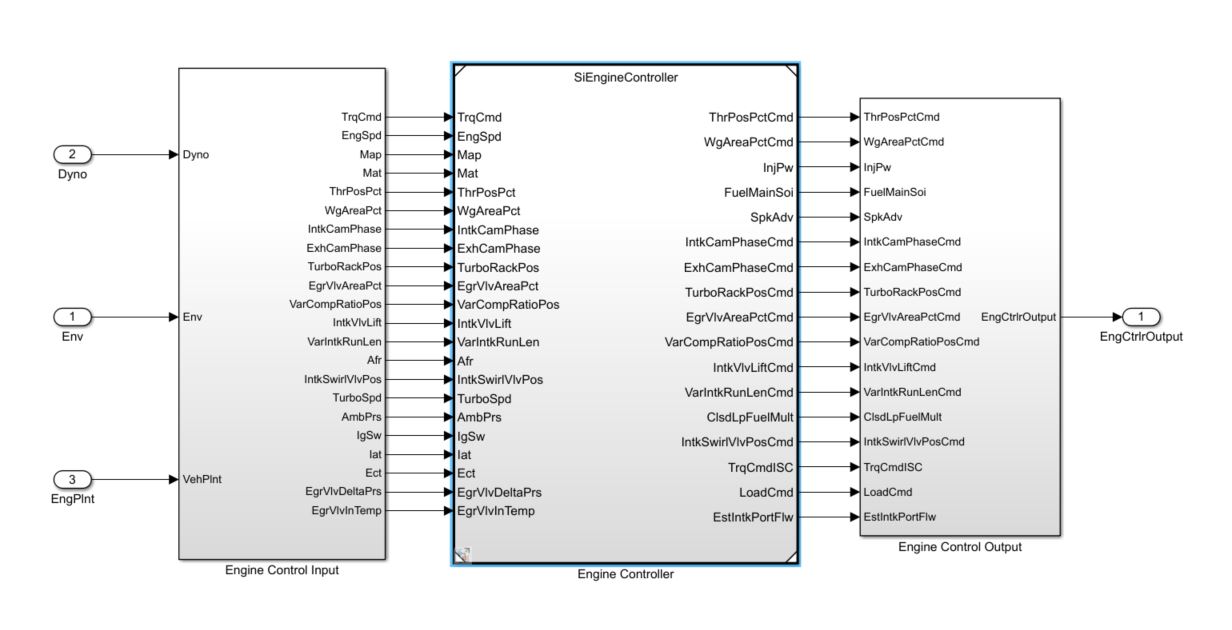 Patrick Marlatt
15
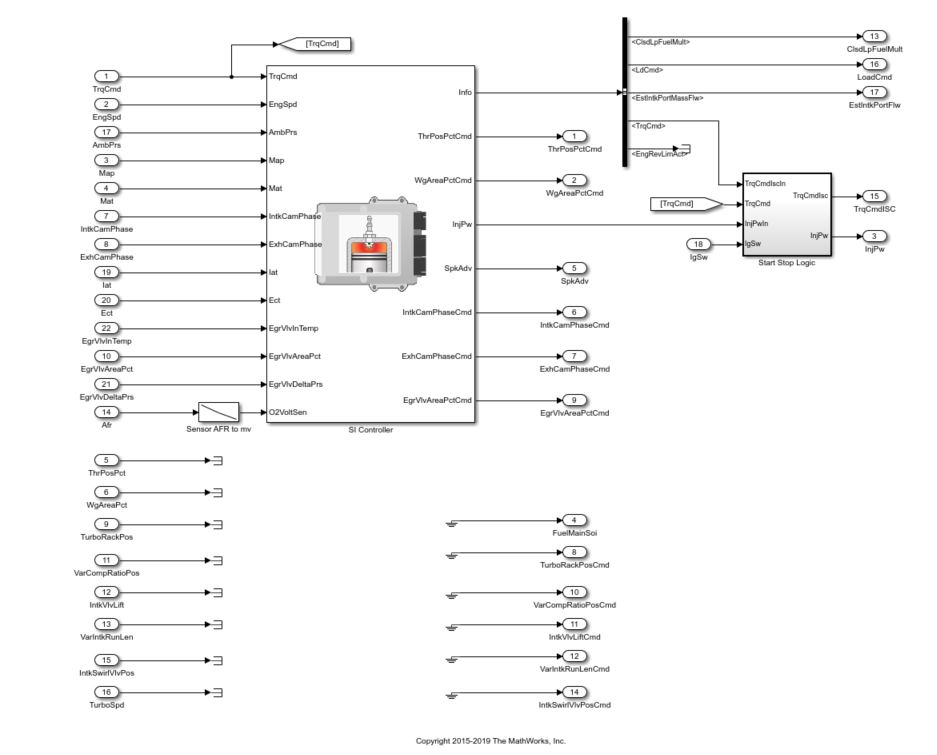 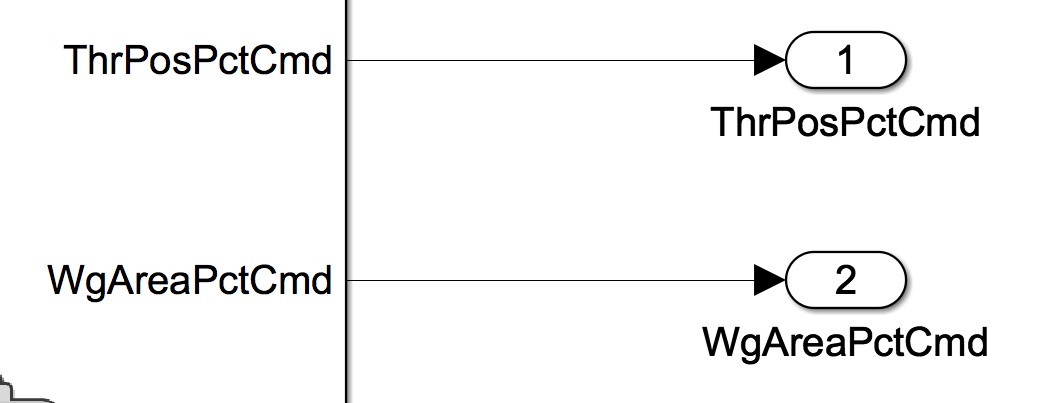 T513
Controller
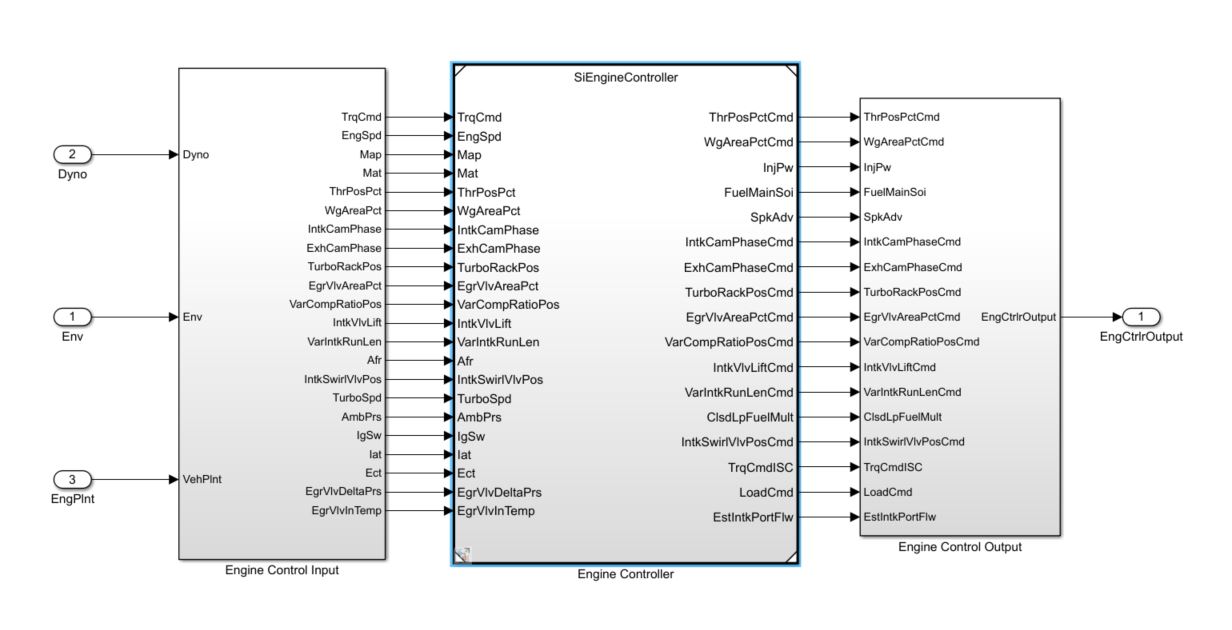 Patrick Marlatt
16
Dynamometer Torque Response
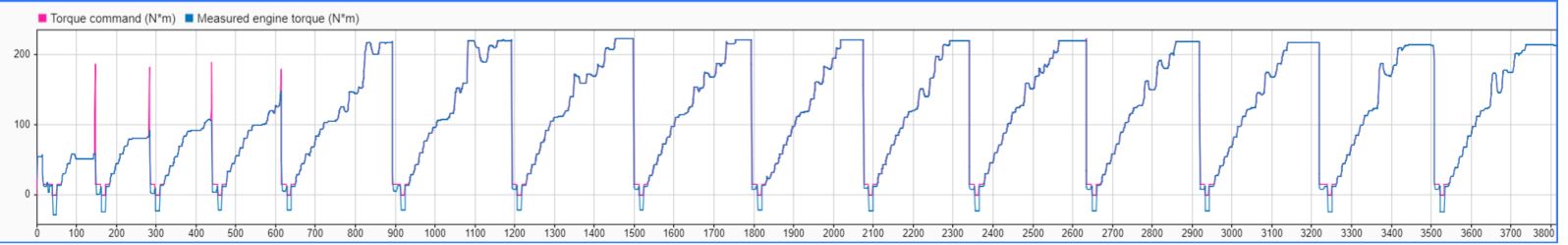 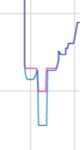 Patrick Marlatt
17
Customer Needs
Comprehensive
Improved Torque Output
Wastegate Control
Throttle Control
MIMO
Patrick Marlatt
18
Customer Needs
Comprehensive
Improved Torque Output
Wastegate Control
Throttle Control
MIMO
Patrick Marlatt
19
Customer Needs
Comprehensive
Improved Torque Output
Wastegate Control
Throttle Control
MIMO
Patrick Marlatt
20
Customer Needs
Comprehensive
Improved Torque Output
Wastegate Control
Throttle Control
MIMO
Patrick Marlatt
21
Customer Needs
Comprehensive
Improved Torque Output
Wastegate Control
Throttle Control
MIMO
Patrick Marlatt
22
Functional Decomposition
Frederick Peterson
23
Functional Decomposition
Frederick Peterson
24
Functional Decomposition
Frederick Peterson
25
Functional Decomposition
Frederick Peterson
26
Functional Decomposition
Frederick Peterson
27
Future Work
Patrick Marlatt
28
Recap
- Improving MATLAB engine controller

- Improve model fuel efficiency

- Improve accuracy of torque command vs output

- Recommended use of model predictive control
Patrick Marlatt
29
References
L, R. (2016, February 27). How to Get the Most Horsepower Out of Your Car. Retrieved October 16, 2020, from
          https://www.yourmechanic.com/article/how-to-maximize-the-horsepower-of-your-car

Bemporad, A., Bernardini, D., Long, R., & Verdejo, J. (2018). Model Predictive Control of Turbocharged Gasoline Engines for                      Mass Production. SAE Technical Paper Series. doi:10.4271/2018-01-0875

“How Does a Wastegate Work? - Turbosmart - Engineered To Win!” Turbosmart, Turbosmart, 10 May 2020,
         www.turbosmart.com/new/how-does-a-wastegate-work/ 

"Skunk2 309-05-1030 Alpha Series Throttle Body,Silver." Amazon.com, Inc. Amazon. 2020. https://www.amazon.com/
         Skunk2-309-05-1030-Alpha-Throttle-Body/dp/B008M5ISEU
30
Questions...
30
Backup Slides
32
Functional Decomposition: Cross Reference Table
33
Customer Needs
34
35